KCU105 ADC34J45 Interface Instructions
Setup the hardware as shown below
Open the ADC GUI and load the config file shown below
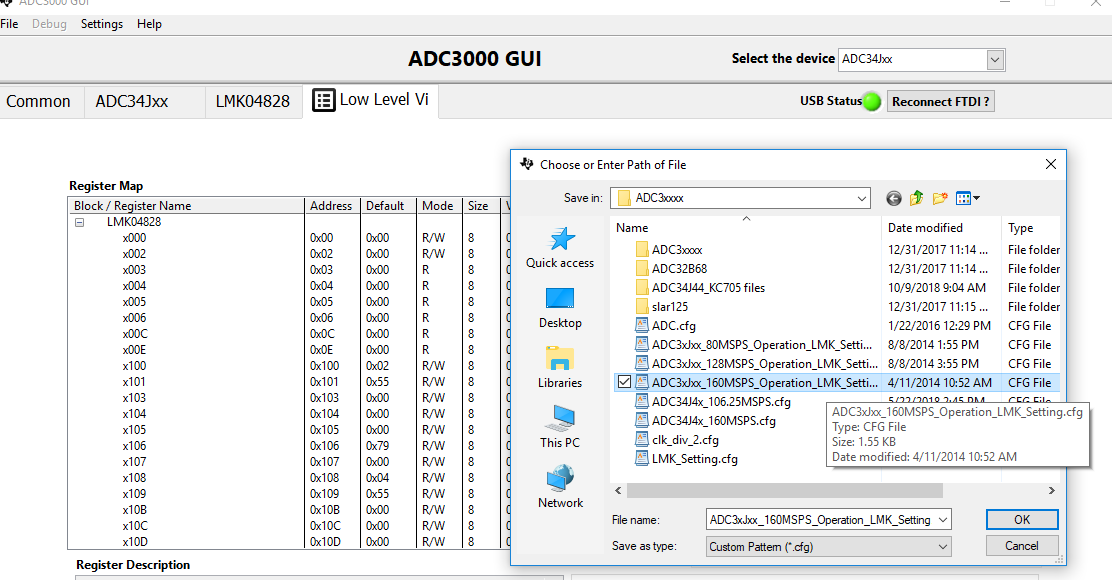 Go to the following Tab and change the CLKOUT 2 and 3 divider to 16.
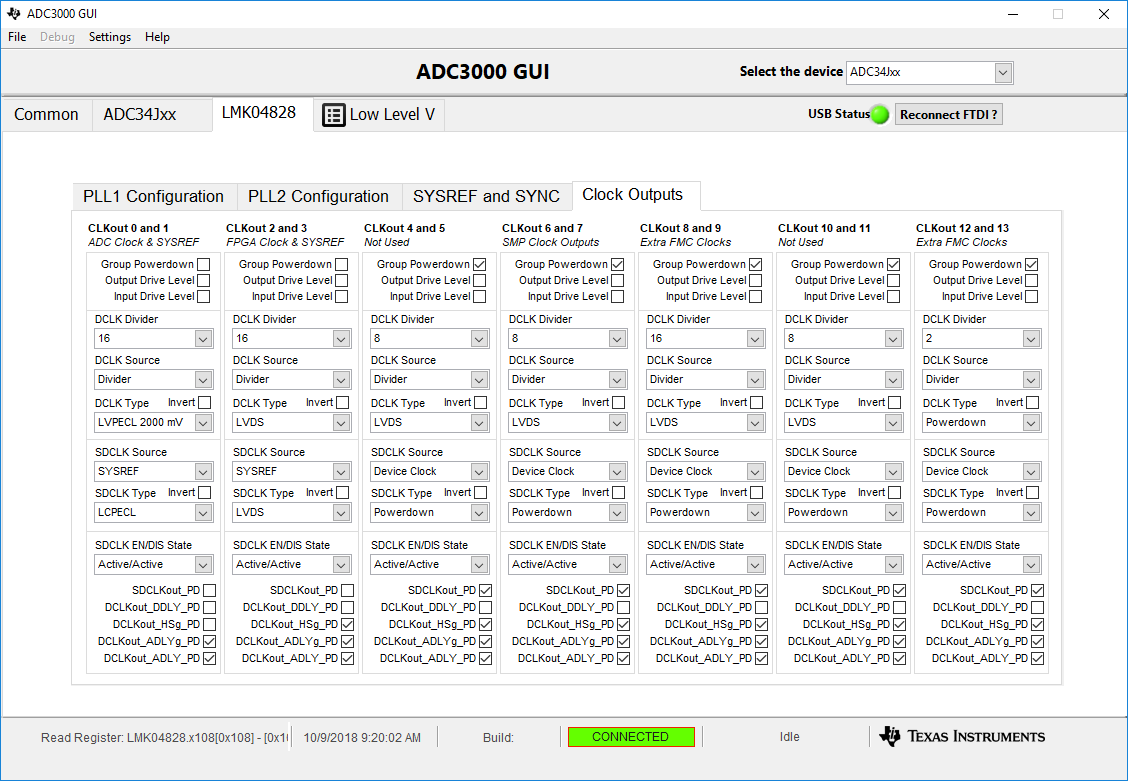 Verify SYSREF Divider is set to 320
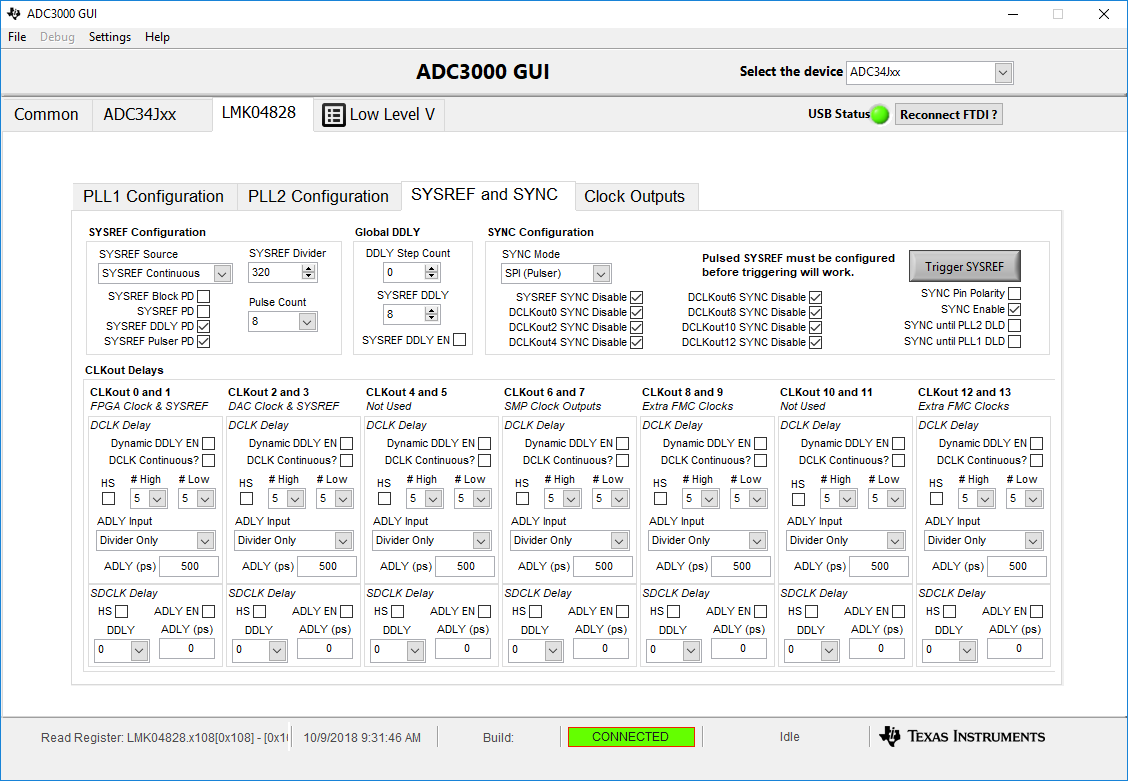 Now download the firmware using Vivado v2016.1Open Hardware Manager
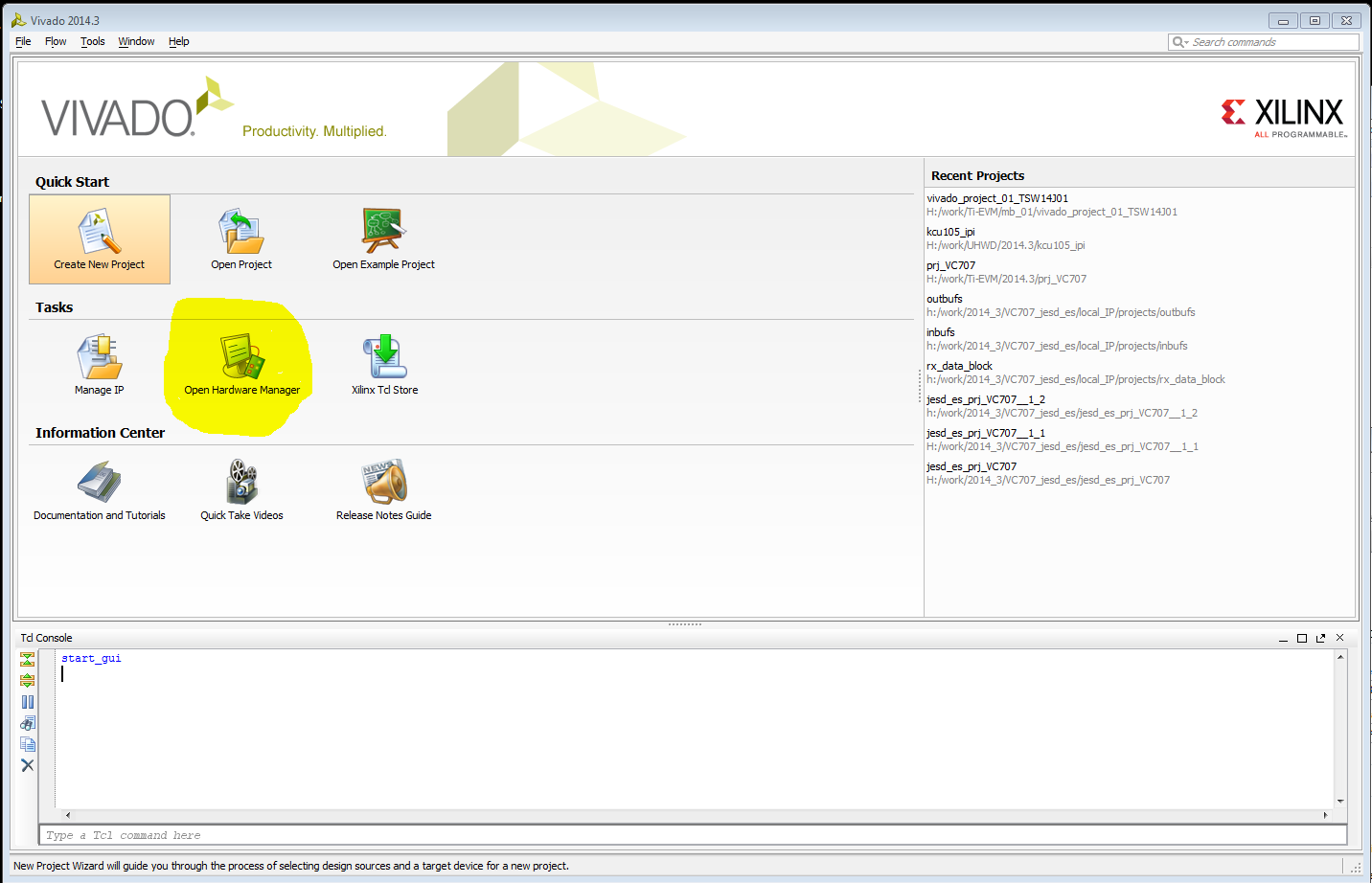 Once open select “Open Target” then “Open New Target” from the drop down list
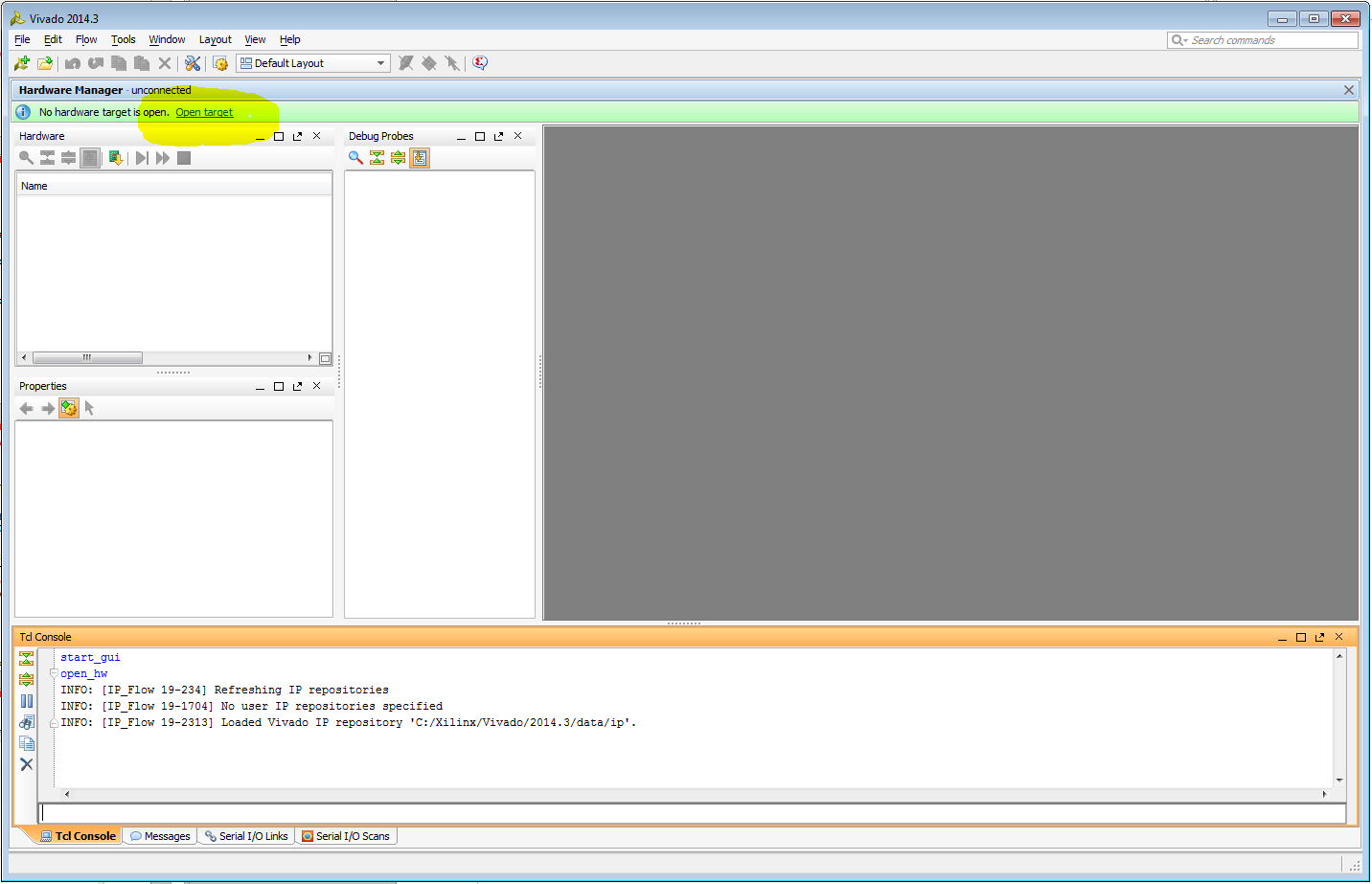 Click Next twice and you should se the following.

















Click Next again then Finish.
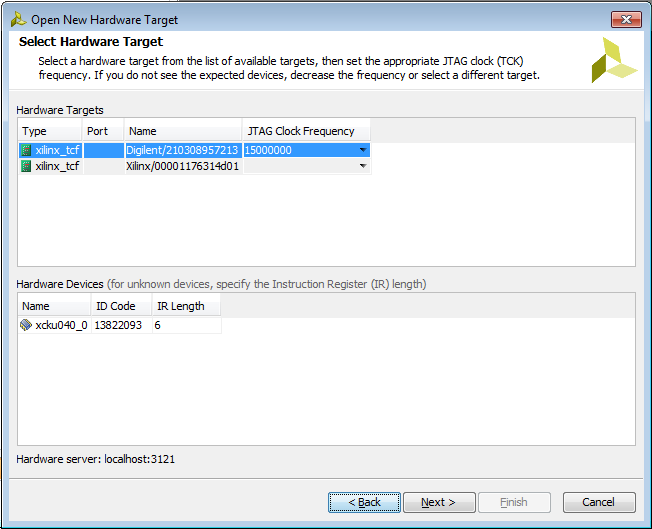 Now select “Program Device” and xku040_0 from the drop down list
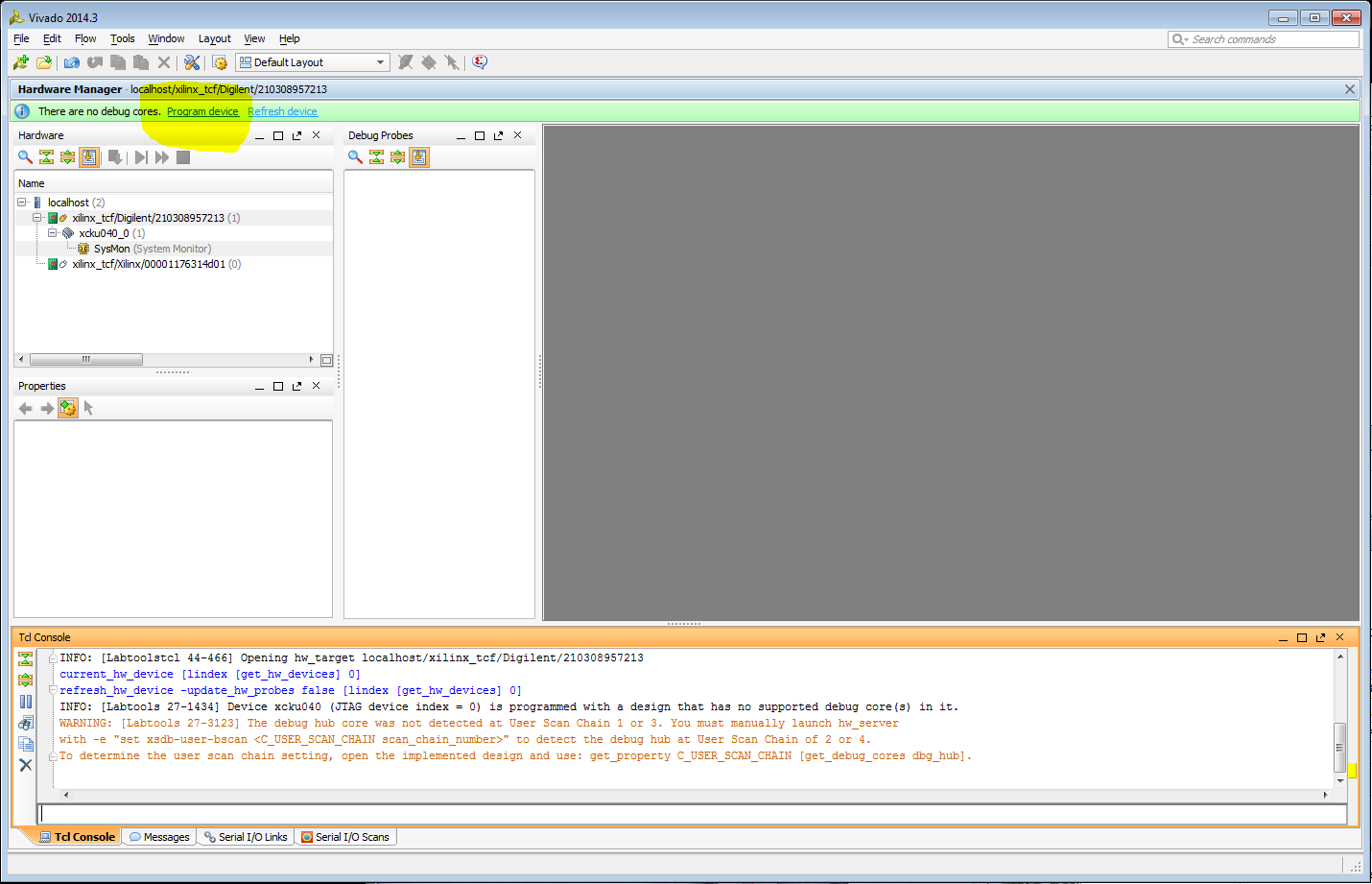 Now select the Bit file and click Program
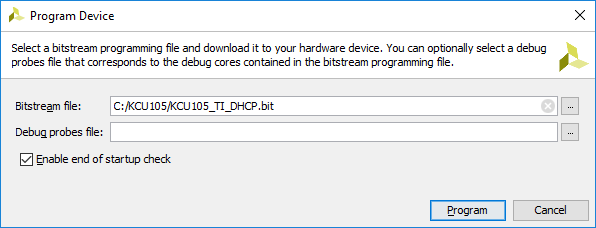 Set Ethernet IP
Open Device manager and check for the COM ports.
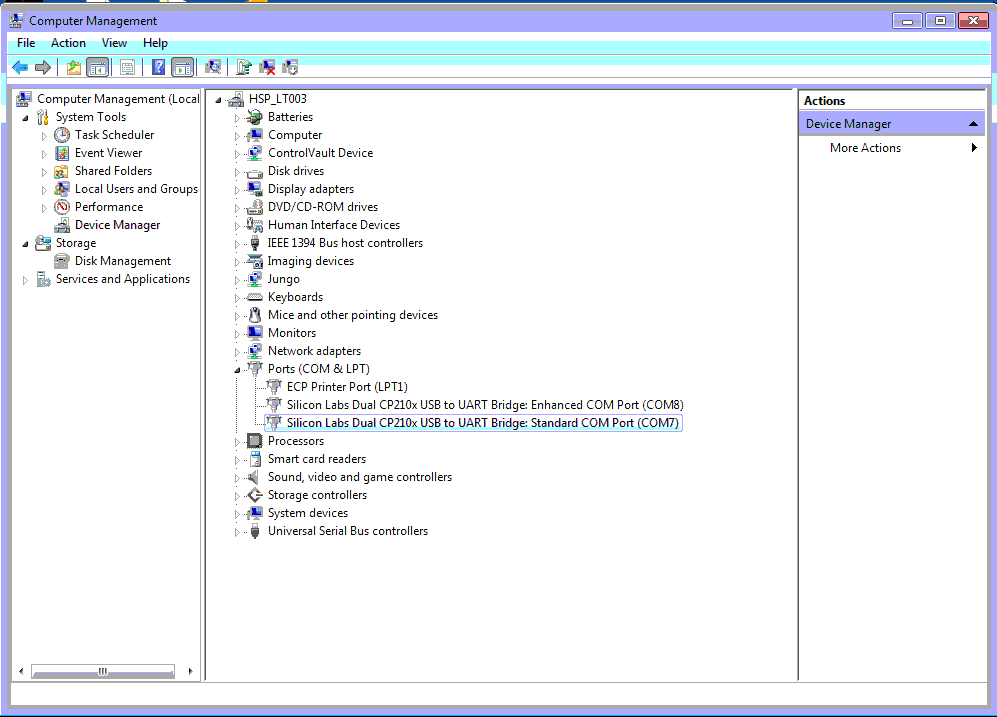 In this case, we have COM Port 8 (Enhanced) and COM Port 7 (Standard)
Open both the COM ports using any Utility (like Hercules). For Standard COM Port(in this case COM port 7), make sure of the below settings while opening the port.
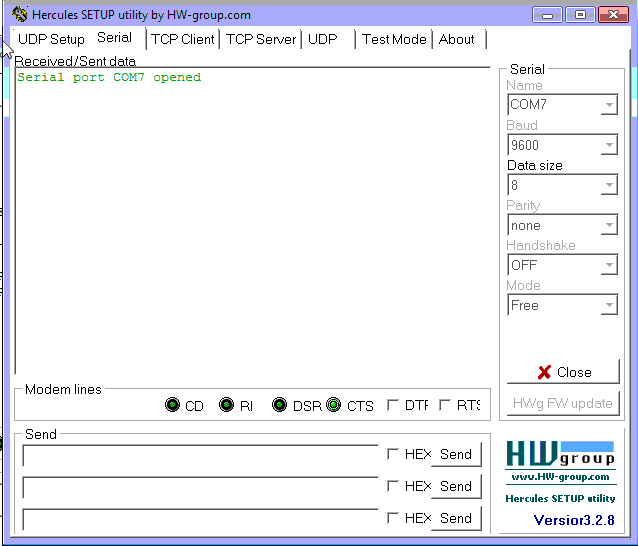 For Enhanced COM Port(in this case COM Port 8), make sure of the below settings while opening the port.
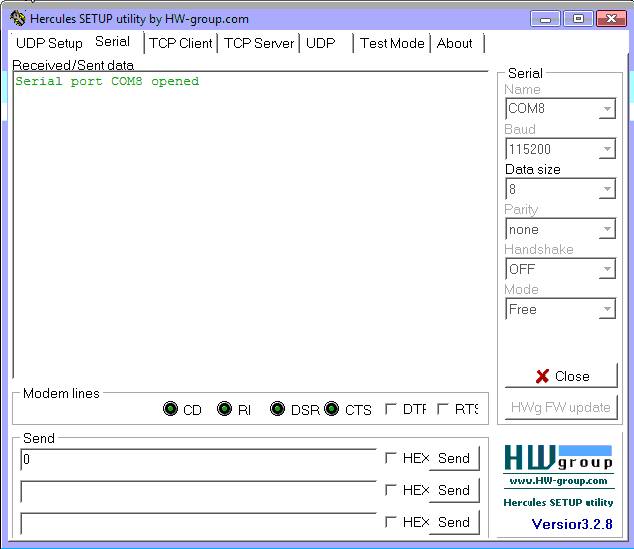 For Enhanced COM Port(in this case COM Port 161), make sure of the below settings while opening the port.
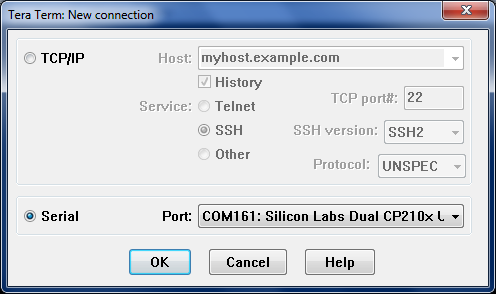 Set Baud rate to 115200
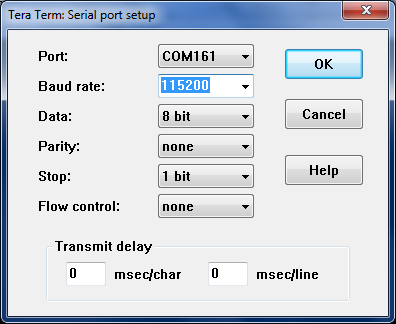 In the Tera Terminal window, select ”File” then “New connection” to open a second terminal.
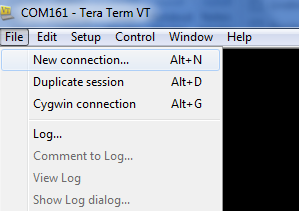 Click on “Serial” then  select the “standard” port as shown below. In this example, the COM Port is 162.
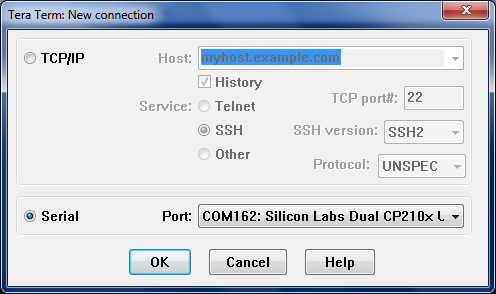 Make sure the port settings are as shown below
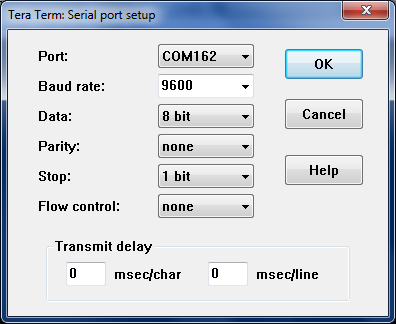 Connect Ethernet cable, power up KCU105
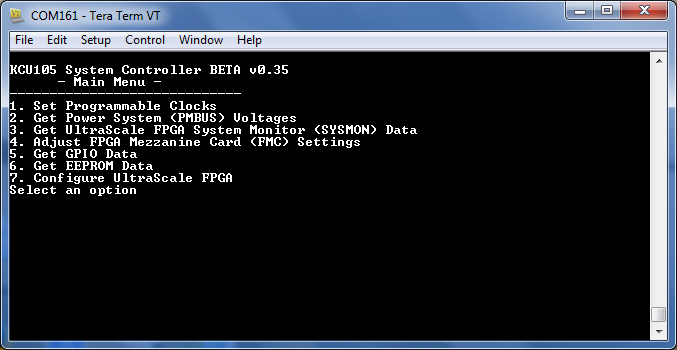 Enhanced COM Port

Once firmware is downloaded,  we need to set the FMC voltage to 1.8v in the enhanced port.
To do that, in the Hercules where we have opened the Enhanced COM port, enter 0 to go the Main  menu
The main menu items will be displayed. Enter 4 to Adjust FPGA Mezzanini Card (FMC) settings
Again enter 4 to Set FMC VADJ to 1.8V.
To read the voltage value, go back to the main menu by entering 0. Then enter 2 to “Get the Power system Voltages” and enter 7 to “Get the VADJ1D8 voltage”.
Open HSDC Pro and specify the IP address to connect
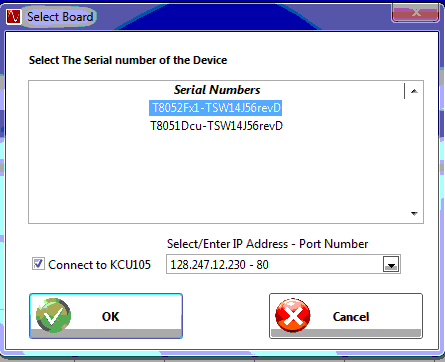 Select the INI from the dropdown and set the ADC Output Data rate to 160M and the Analysis Window samples to 32768
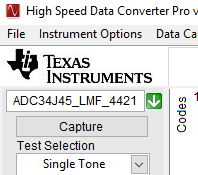 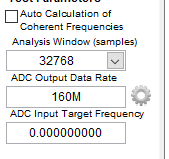 Click on “Data Capture Options” and set the # samples (per channel) to 32768
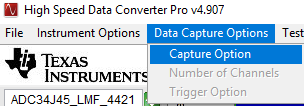 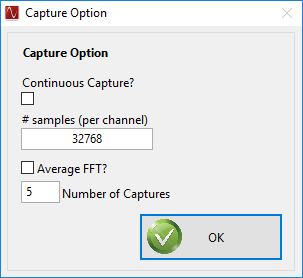 Hit Capture in HSDC Pro. If there is a time out issue, reload the firmware, reconnect HSDC Pro, and try capturing again.
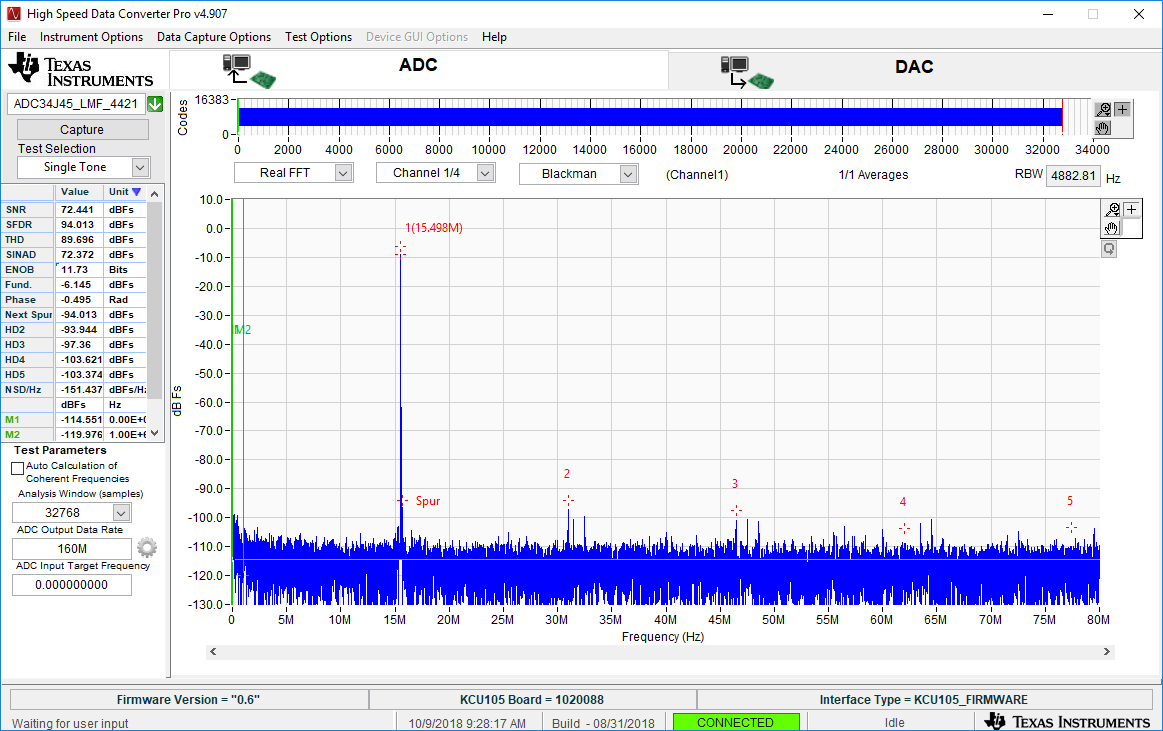